Klik for at redigere teksttypografierne i masteren
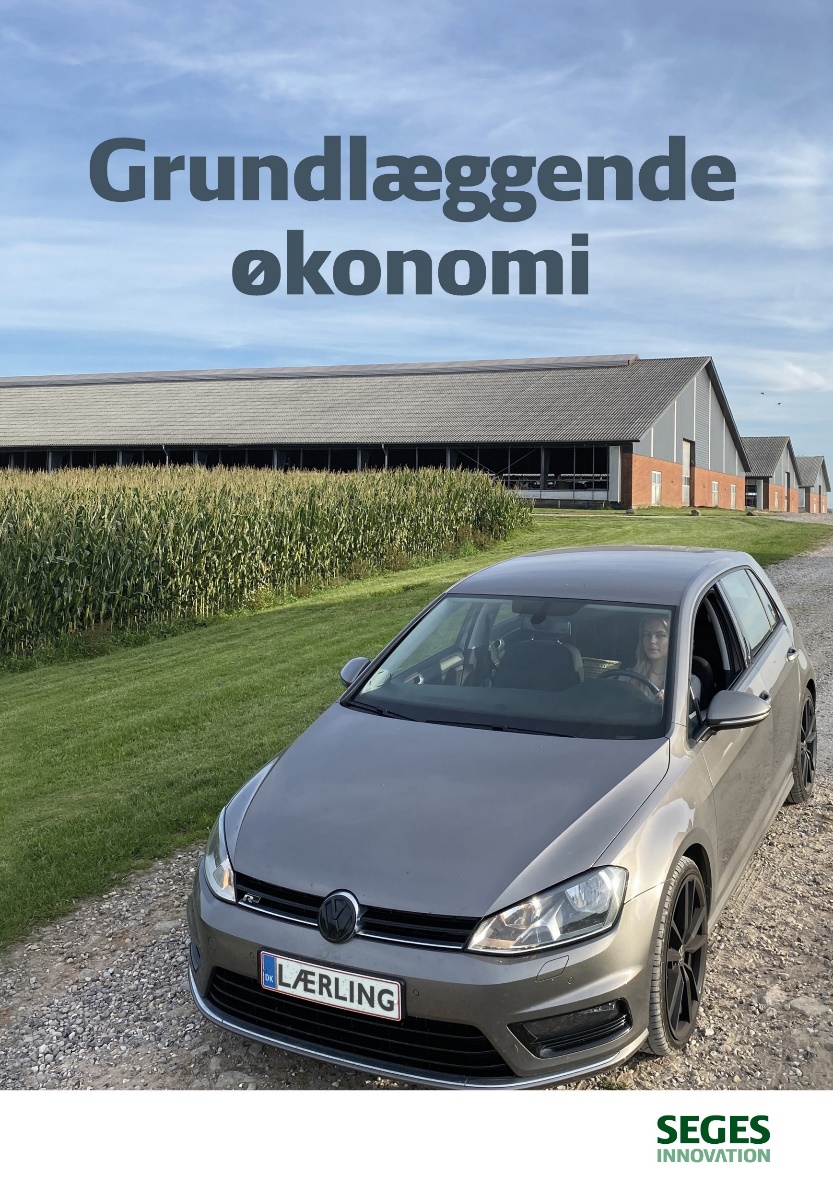 Grundlæggende økonomi
11. udgave 2024
5. Bolig, forsikring og transport
Denne PowerPoint præsentation er udviklet til brug for undervisere i landbrugsuddannelsen.
Præsentationen må bruges i undervisningen og suppleres med egne dias. MEN det er ikke tilladt at udlevere materiale til andre. Det vil sige, du ikke må dele filen, printe eller anvende fotos og tekst i materiale, som udleveres til elever. 
Hvis skolen/læreren ønsker at anvende materialet til andet end online PowerPoint præsentation, kræver det en aftale med SEGES Forlag.

Kontakt forlagschef Lene Overgaard Bruun
lob@seges.dk
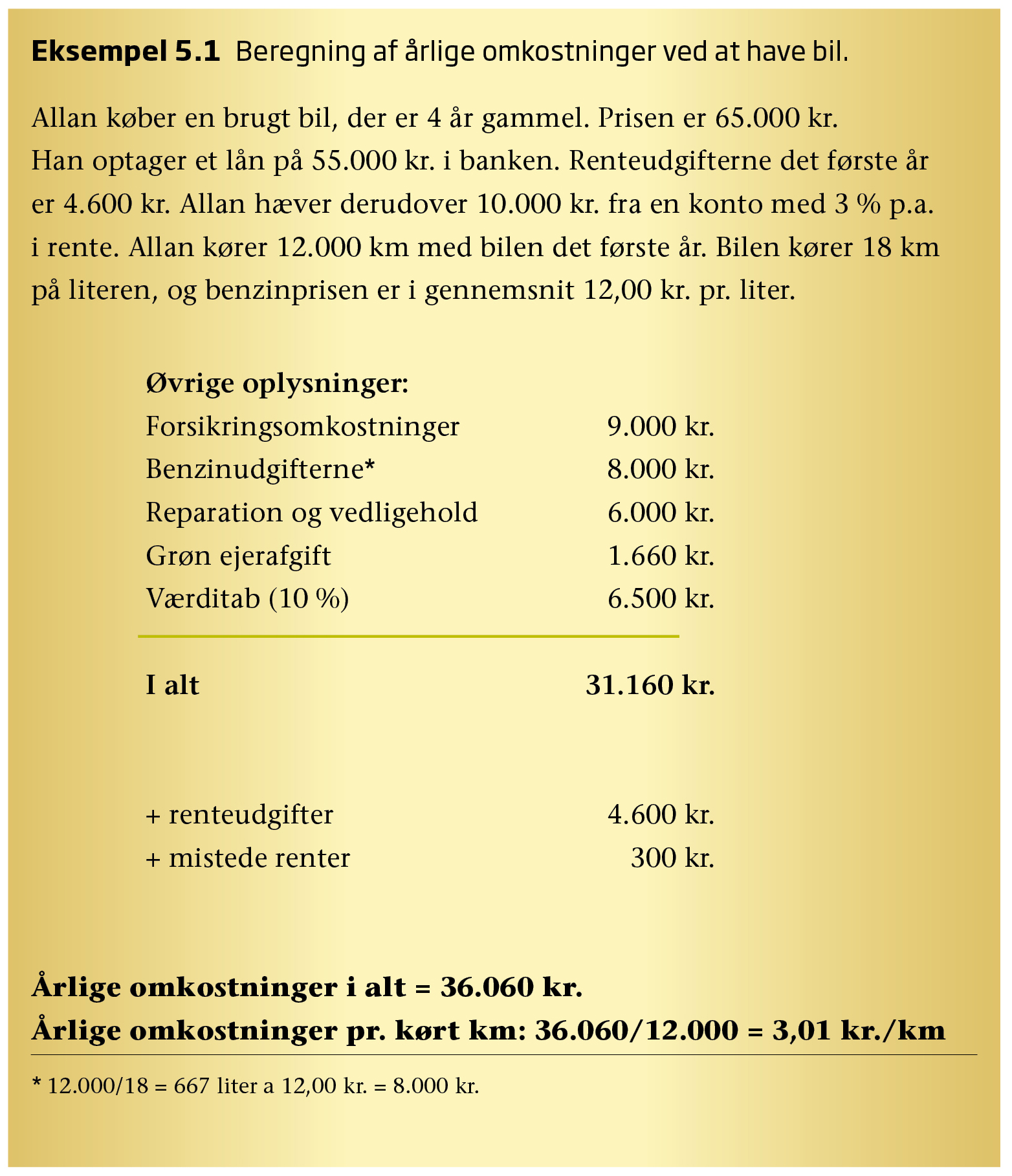